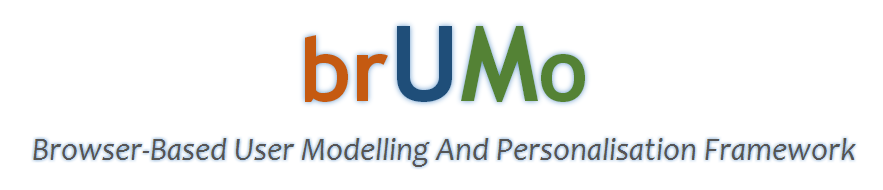 Márius Šajgalík
Vývoj rozšírení pre webový prehliadač
Jednoduchá databáza bez obmedzení
MP.db.set(table, key, value, function () {
    console.log('hodnota ulozena!');
});
MP.db.get(table, key, function (value) {
    console.log('kluc ' + key + ' ma hodnotu ' + value);
});
MP.db.remove(table, key, function () {
    console.log('kluc ' + key + ' bol vymazany');
});
XHR
MP.xhr.get({ 'url': url }, function (response) {
    console.log('http hlavicky: ' + response.headers);
    console.log('telo http poziadavky (html kod, js kod,...): ' 	+ response.text);
});
MP.xhr.getJSON({ 'url': url }, function (response) {
    console.log('lubovolny json objekt: ‘
	+ JSON.stringify(response));
});
Channelled multicast communication
var netID;
MP.net.connect({ 'channel': communicationChannel},
			  function (params) {
if (params.id) netID = params.id;
if (params.opened) function() { console.log('connected'); … };
if (params.closed) function() { console.log('disconnected'); … };
if (params.error) function() { console.log('error: '+params.error); … };
if (params.message) function() { console.log('got message: ' 										 +params.message); … };
});
MP.net.disconnect({'id':netID, 'channel':communicationChannel});
Channelled multicast communication
MP.net.send({
	'channel': communicationChannel,
	'data': dataToBeSent
});
Ďalšia funkcionalita
MP.browser.openTab({ ‘url’: url });
MP.browser.notify({ ‘text’: ‘Hello’ });
MP.browser.searchHistory({
	‘text’: text_to_search_for,
	‘startTime’: startTime,
	‘maxResults’: maxResults
});
...
Čo sa loguje?
Aktivita používateľa
Eventy – onDOMContentLoaded, unload, focusin, focusout, click, dblclick, scroll, cut, copy, resize
Tagy, ktoré sa extrahovali
onDOMContentLoaded – referrer, title, veľkosť okna, userAgent
click, dblclick – kde presne som klikol, preto sa loguje aj scroll (scrollX, scrollY) a resize
Počet návštev stránok podľa používateľov
Počet návštev stránok podľa používateľov
Počet všetkých eventov podľa dní
Počet návštev stránok podľa dní
Ako nainštalovať Brumo v Google Chrome
Ako nainštalovať Brumo v Google Chrome
Ako nainštalovať Brumo v Google Chrome